ECAL Digitization Overview
2023/05/17	
				Jiaxuan Wang
Digitization
Flow chart

File : 40GeV e-
Test beam data
MC 40GeV e-
Beam size : selected from energy gravity center distribution
Mixed with 2.5% pion 
Digitization format 
Same with test beam data
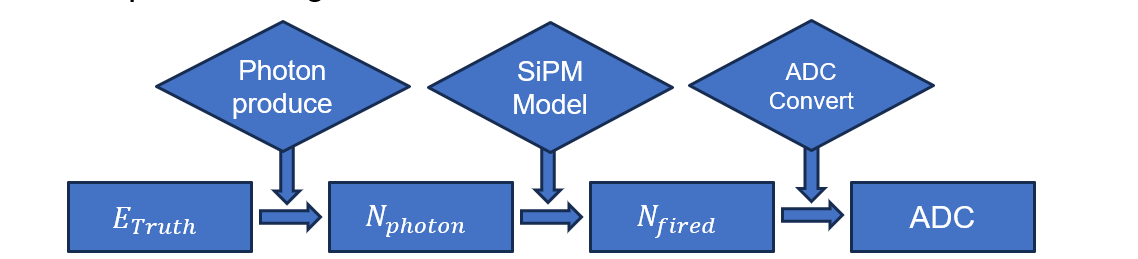 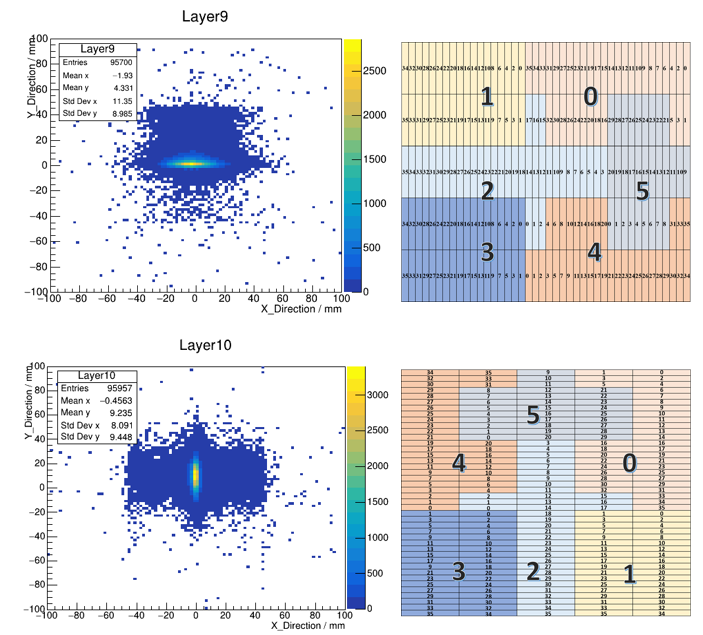 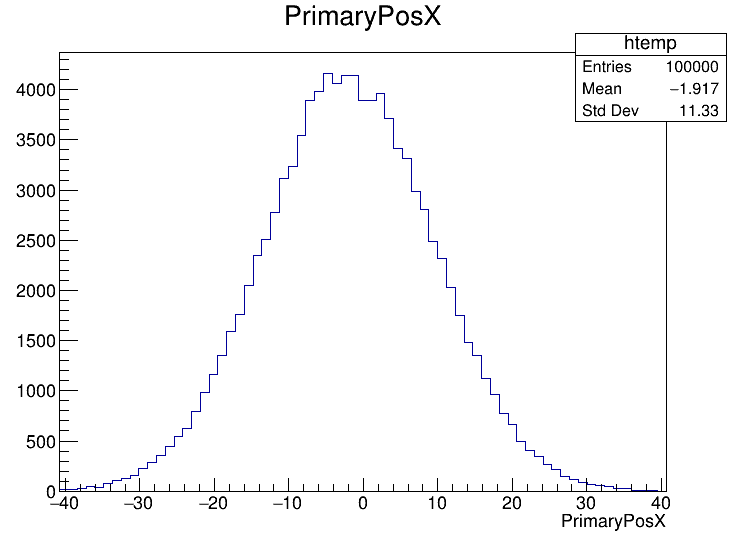 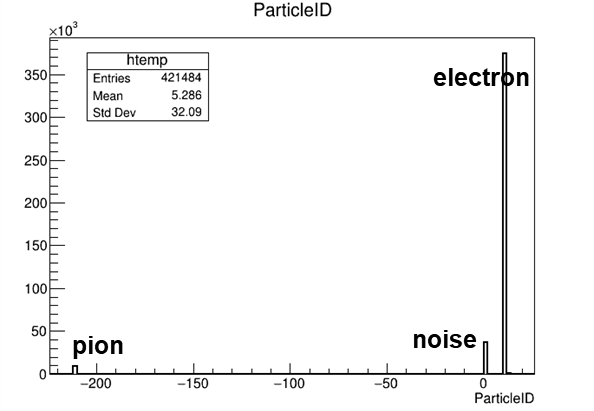 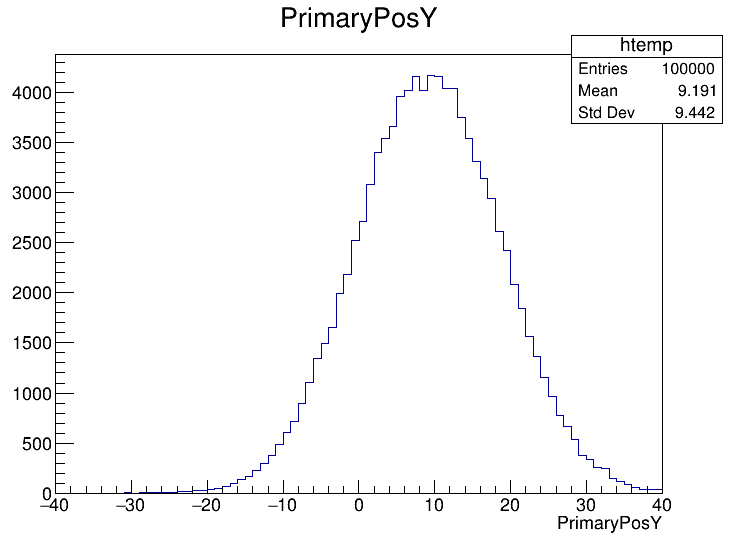 2
Photon produce
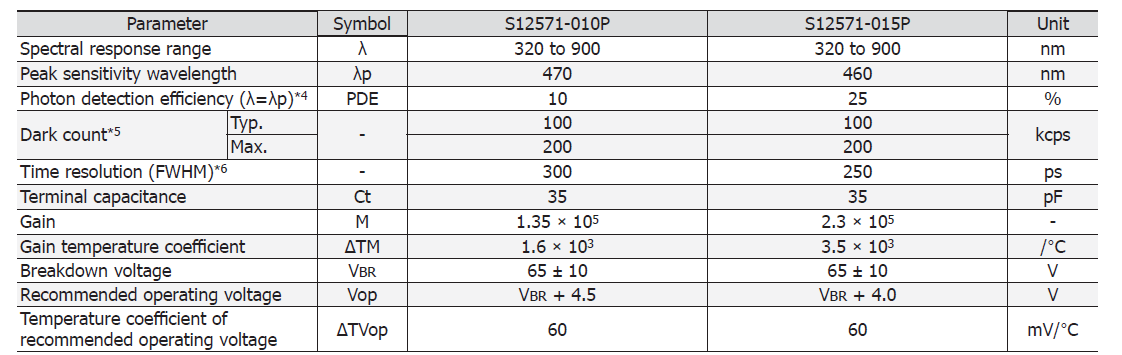 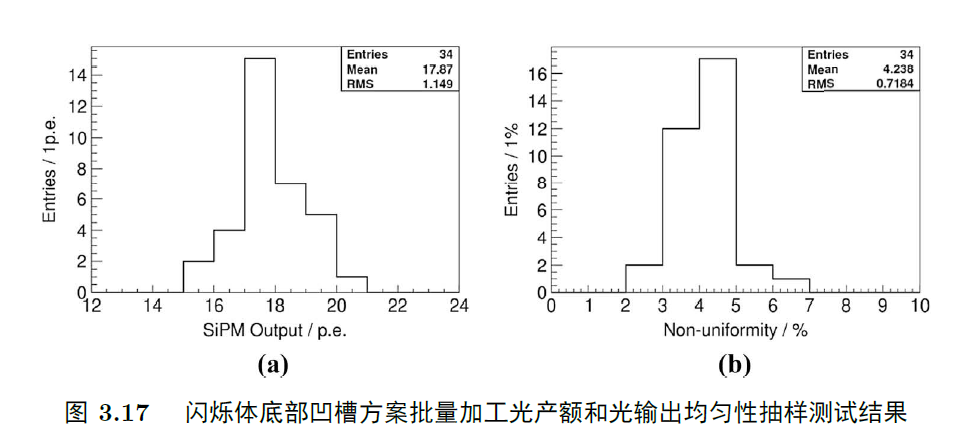 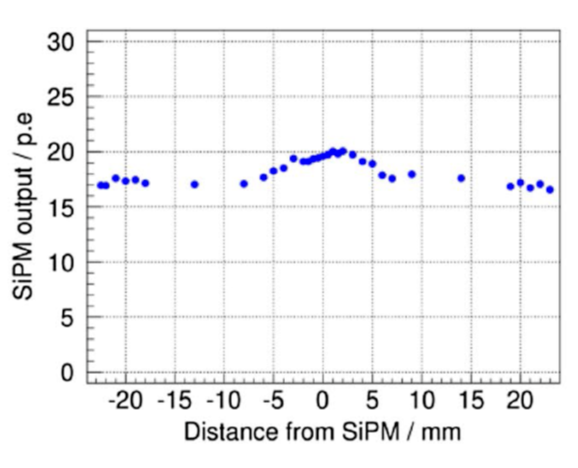 yazhou
3
Digitization : photon produce
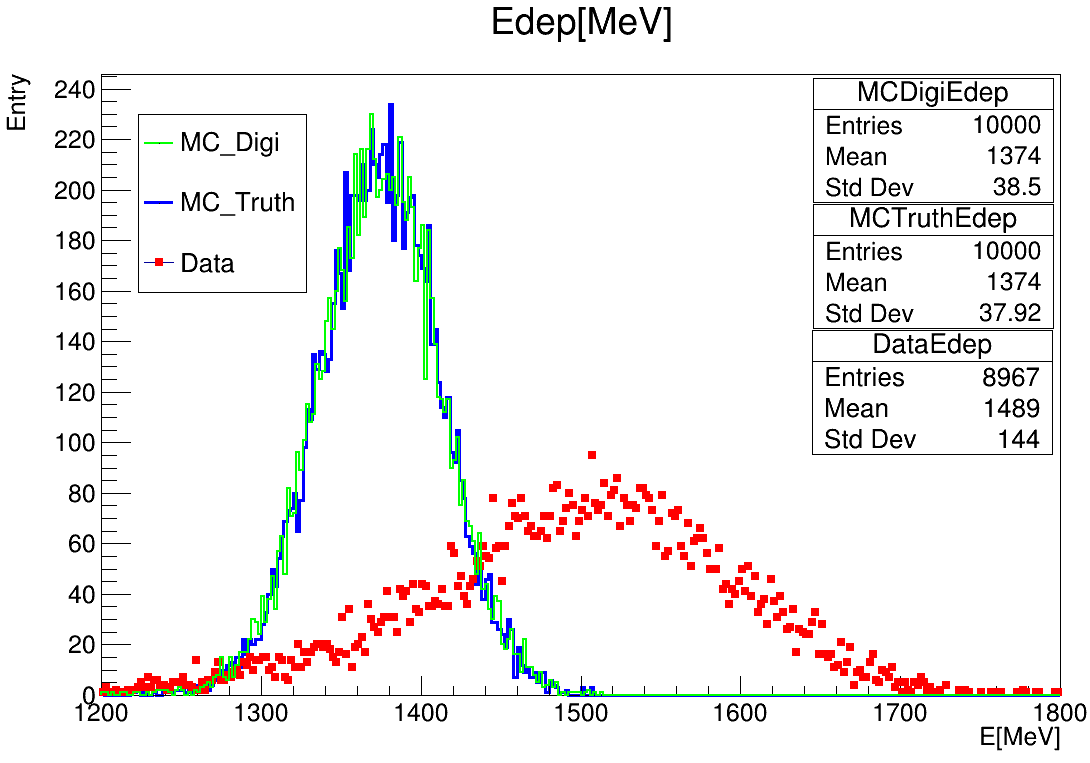 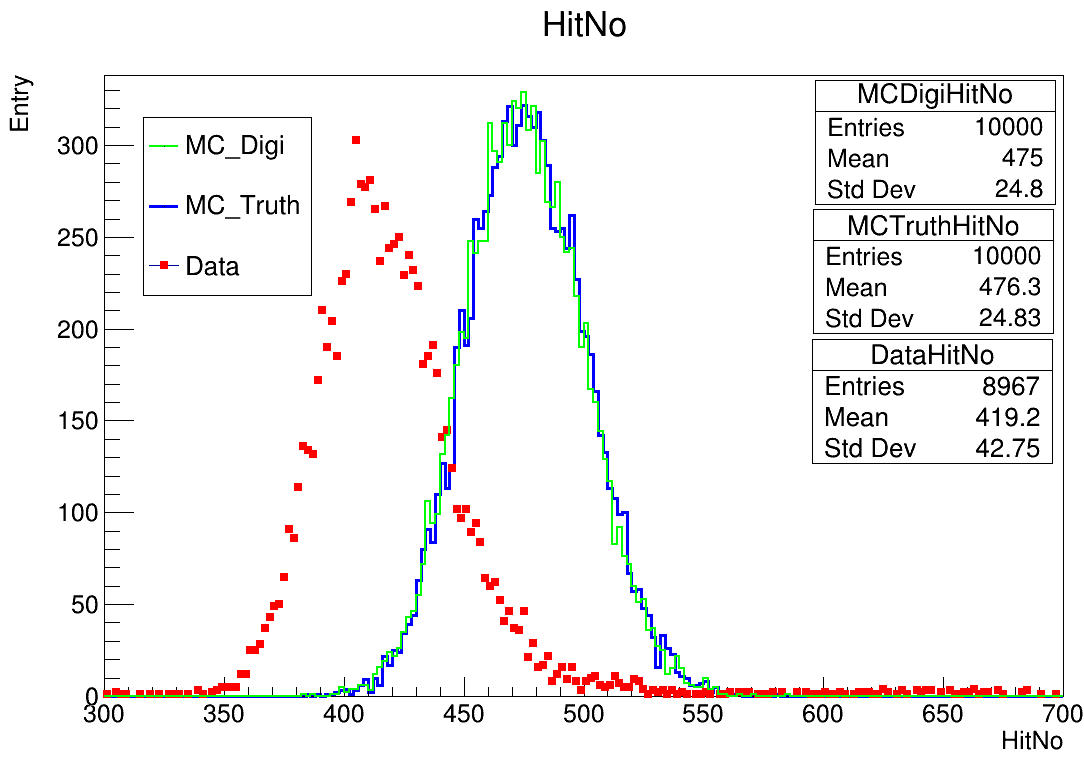 The physics process during photon produce hardly affect the energy and hitNo
4
SiPM pixel saturation
Hamamatsu SiPM S12571-010P, S12571-015P
10000, 4489 pixels respectively
~ 8 , 22 p.e./MIP
SiPM saturation model
100*100 ，67*67 pixel placement
Uniform sampling a pixel from pixel array
Binomial sampling for PDE
IF NOT avalanche, then let it avalanche 
Get total fired pixel number
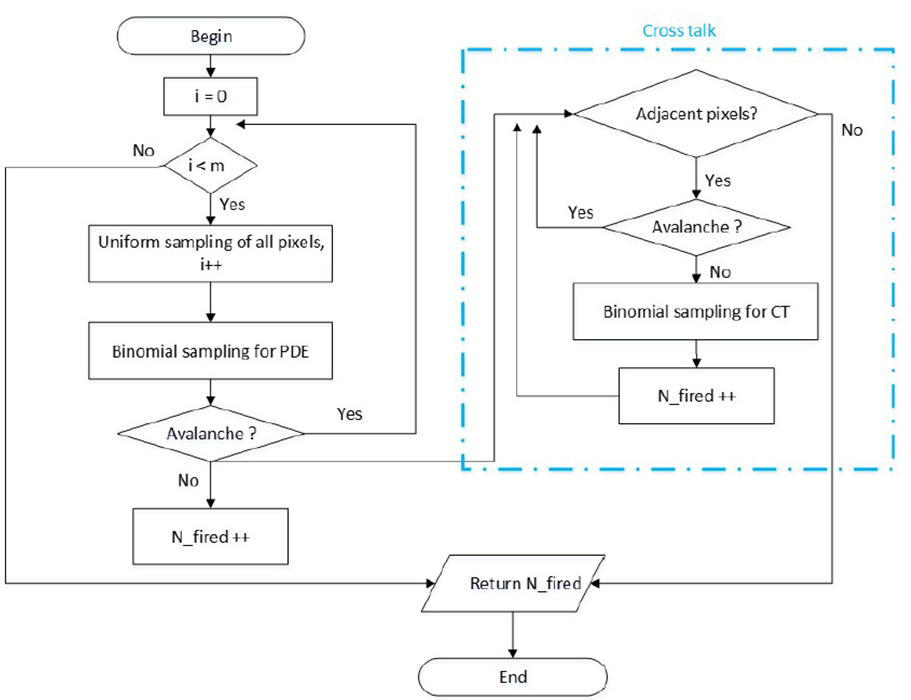 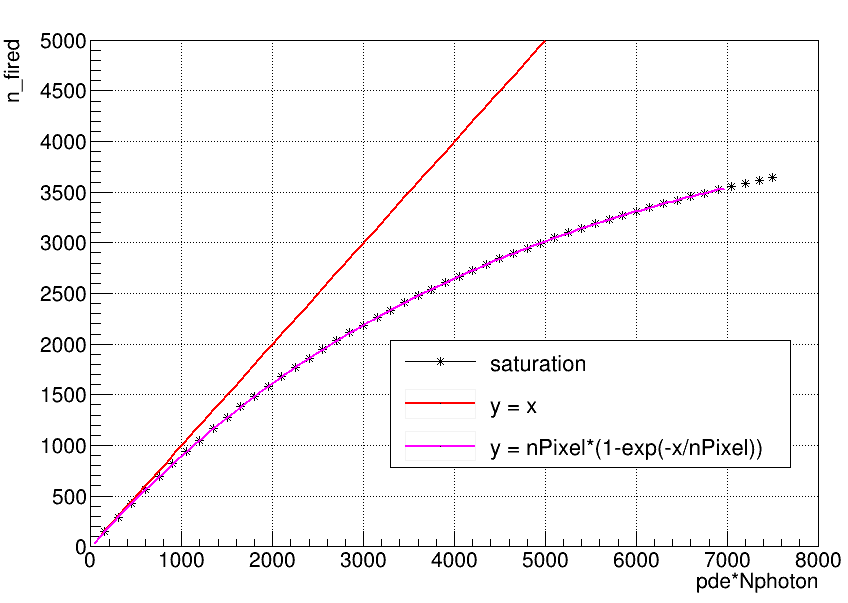 Formula matches the SiPM saturation model very well
5
Digitization : SiPM pixel saturation
Total deposited energy decrease after introducing saturation effect
HitNo also decreases slightly
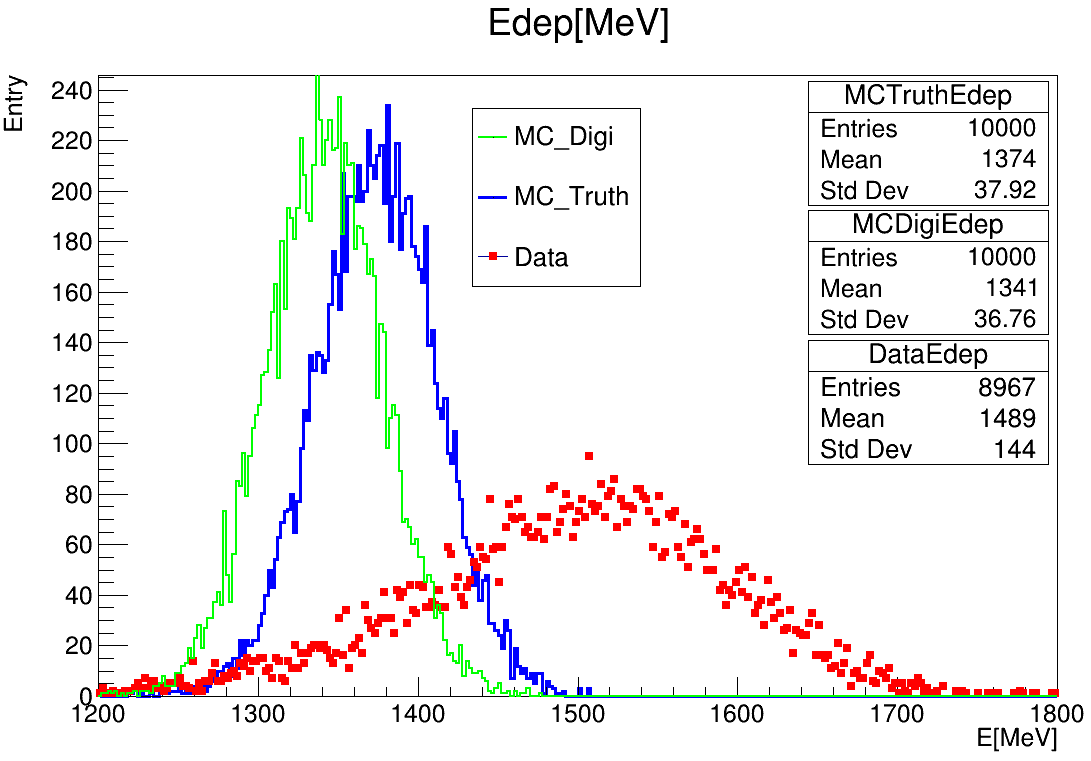 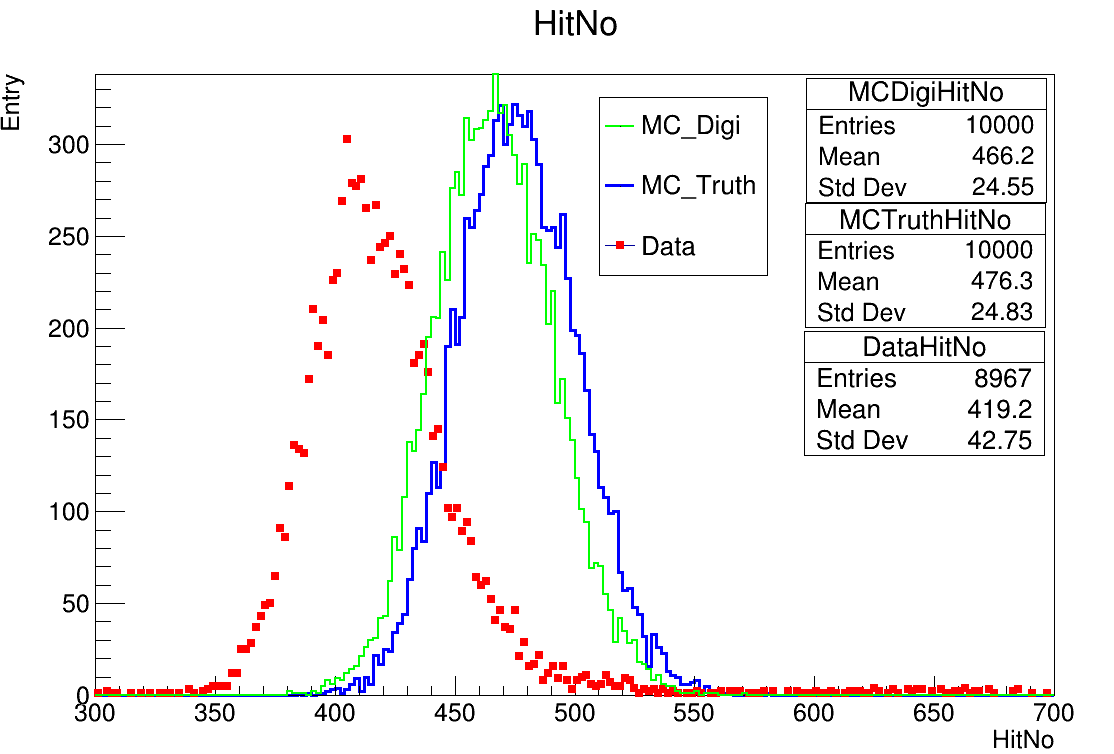 6
Digitization : SiPM pixel saturation
Get digitization file with SiPM saturation
Calibrate the digitization file and get hit energy
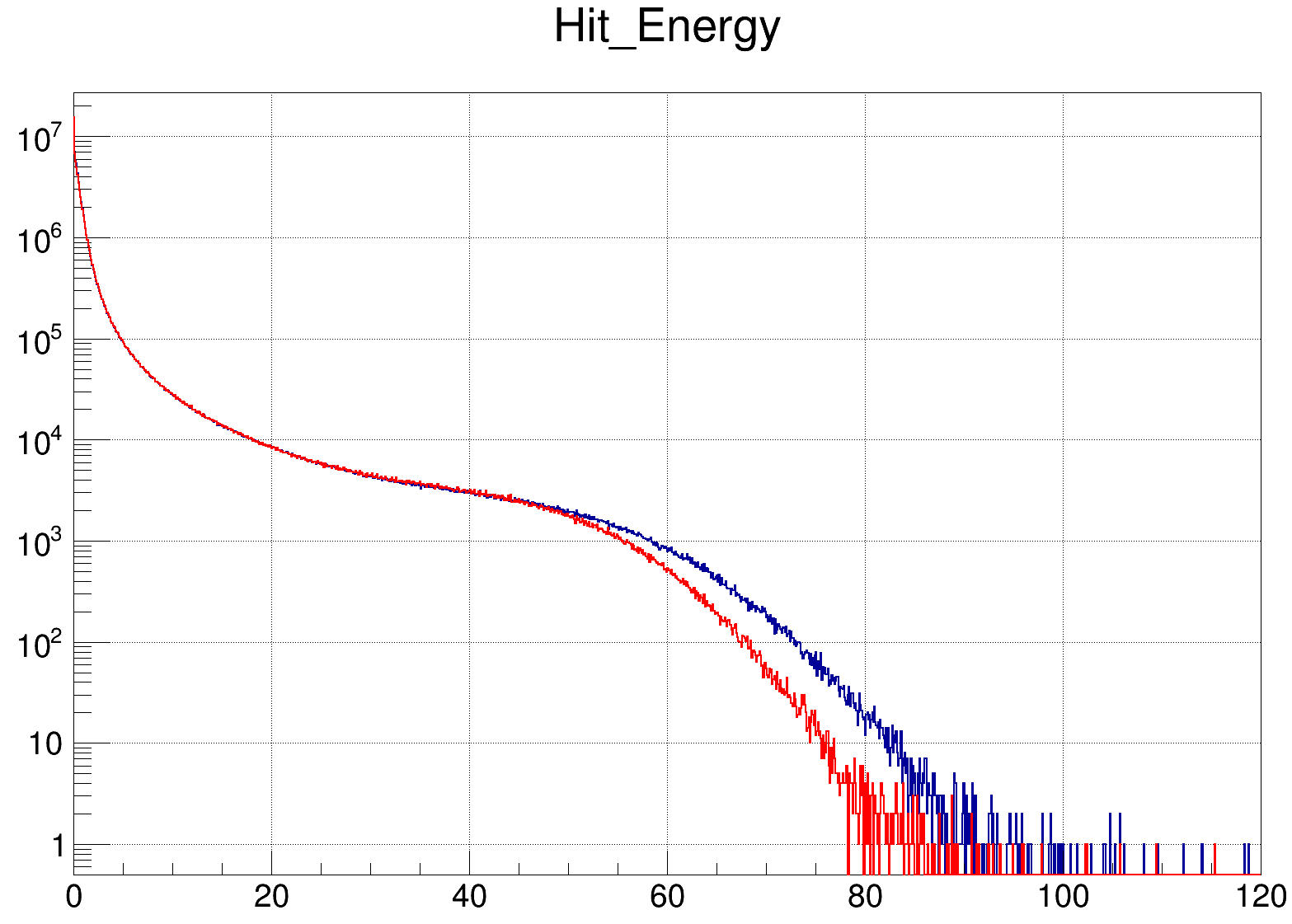 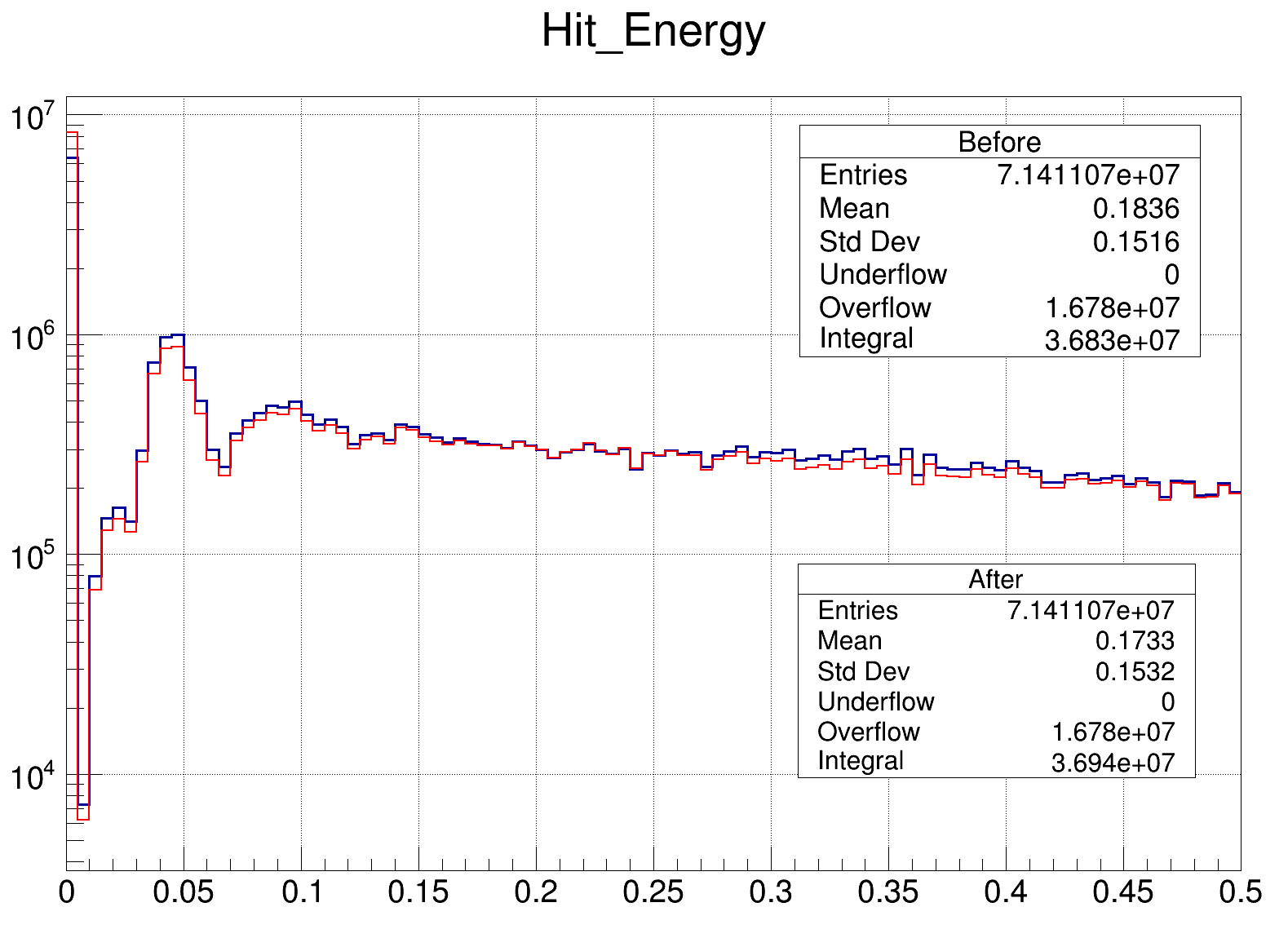 7
SiPM Crosstalk
Hamamatsu SiPM S12571-010P, S12571-015P
Optical crosstalk may not be ignored
PCT = (N2p.e. + N3p.e. + N4p.e. + ...)/(N1p.e. + N2p.e. + N3p.e. + ...) 
Crosstalk Model
100*100 ，67*67 pixel placement
Uniform sampling a neighboring pixel from eight directions
Set PCT as probability of optical crosstalk occurs in one of neighboring pixel
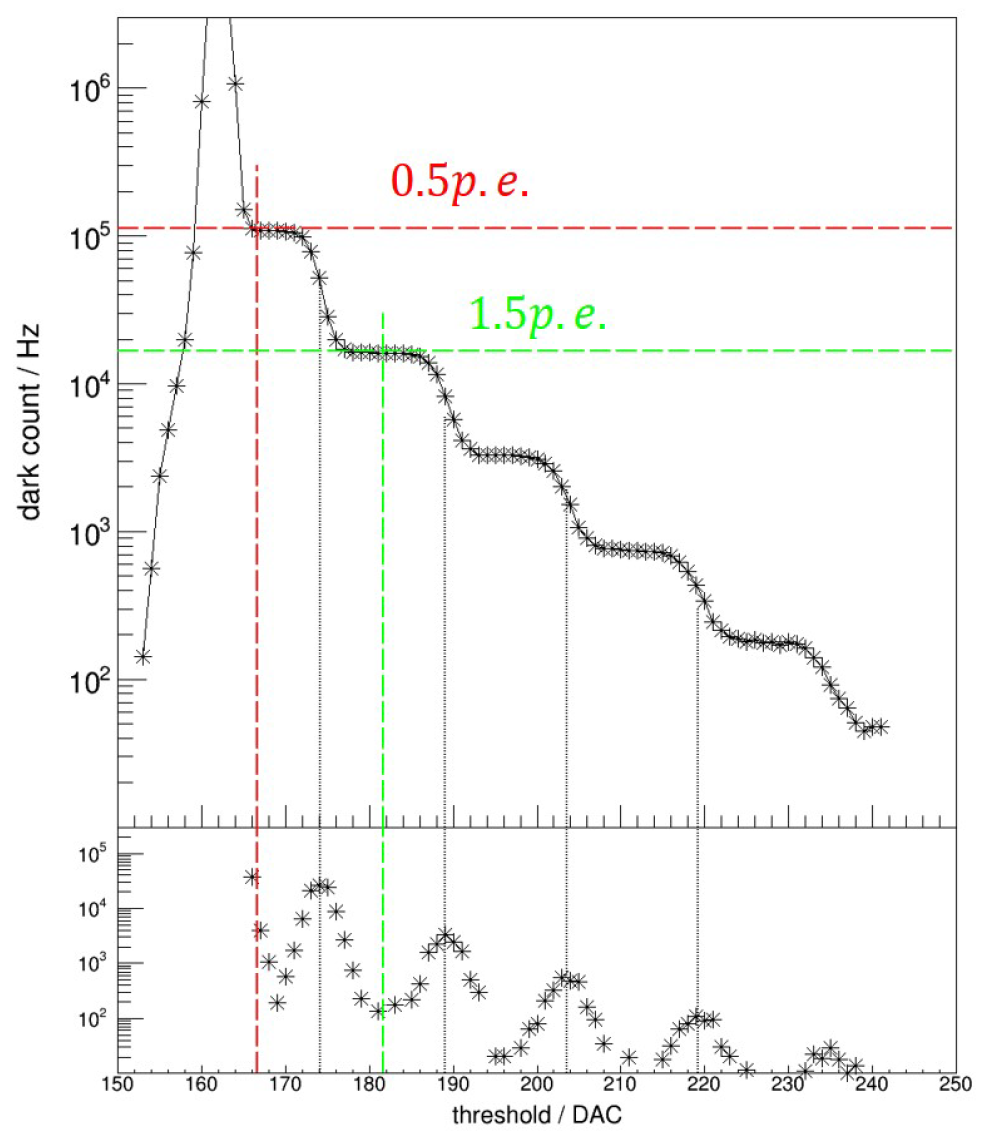 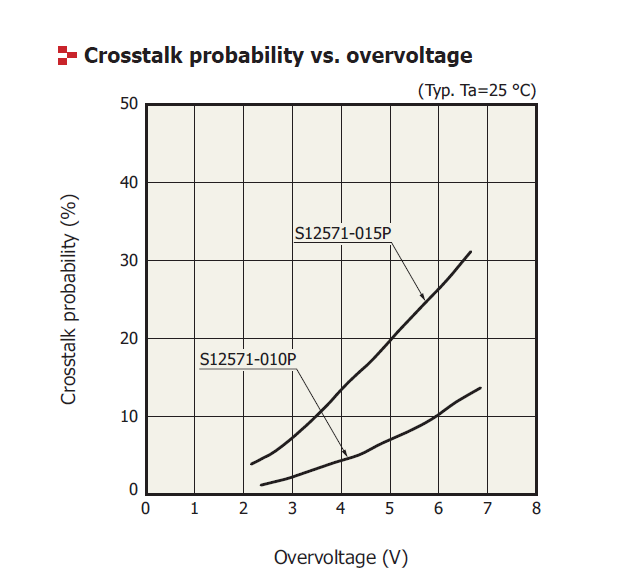 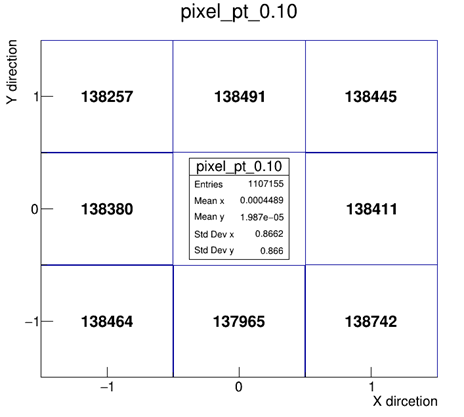 8
Crosstalk model : Scan crosstalk probability
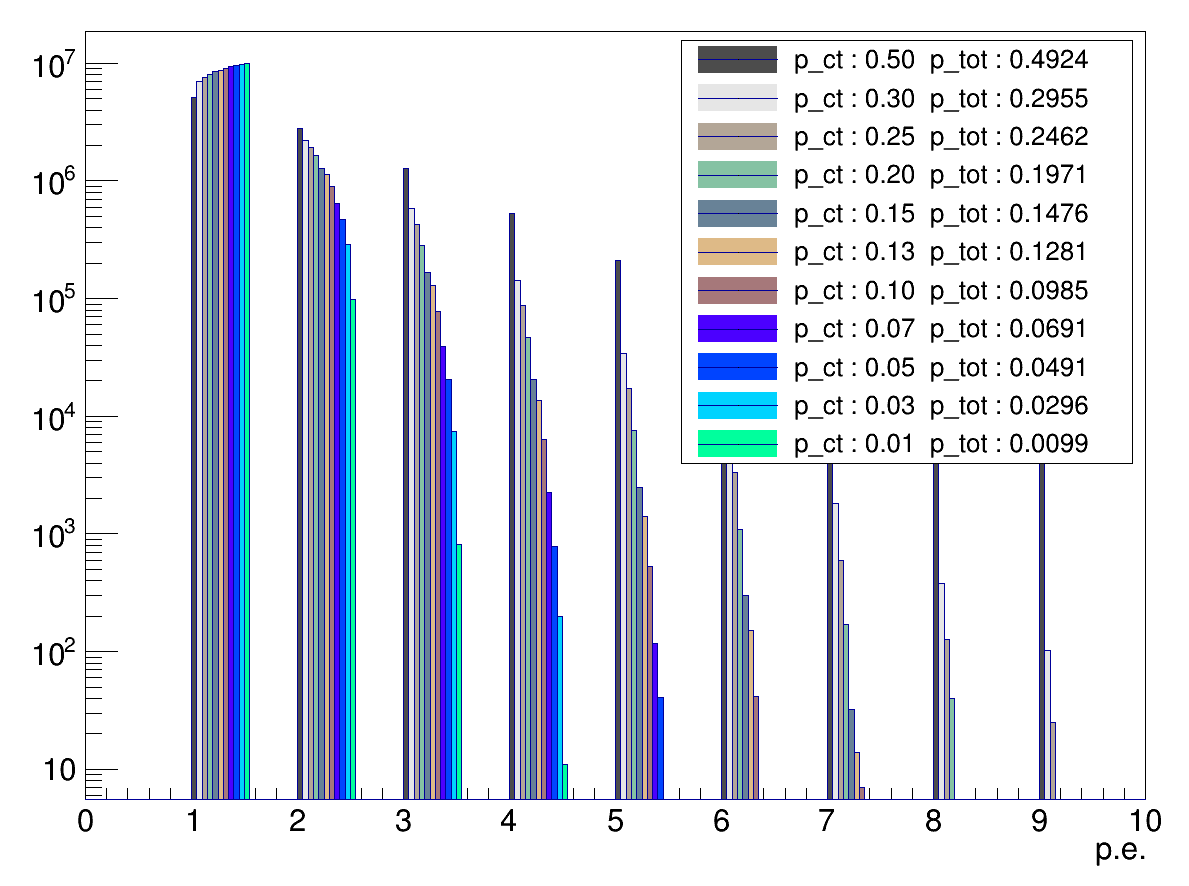 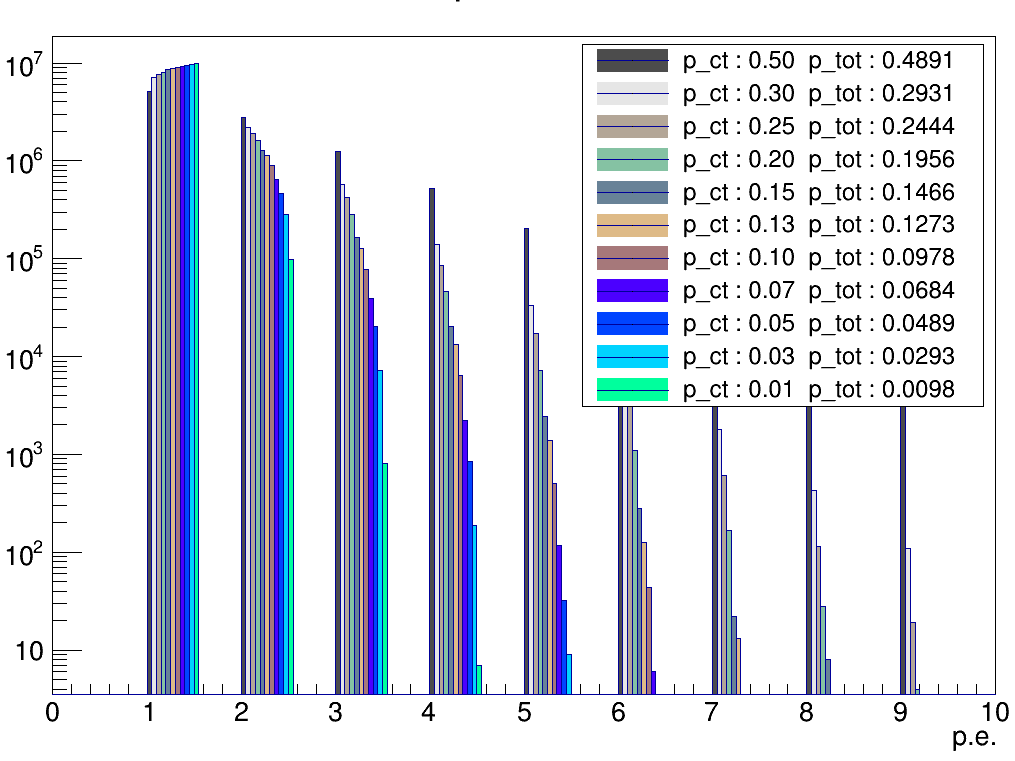 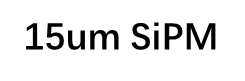 10um SiPM
P_ct : probability of crosstalk between adjacent pixels
P_tot : probability of crosstalk calculated by  PCT = (N2p.e. + N3p.e. + N4p.e. + ...)/(N1p.e. + N2p.e. + N3p.e. + ...) 
P_tot is slightly less than P_ct 
15um ~2.2%
10um ~1.5%
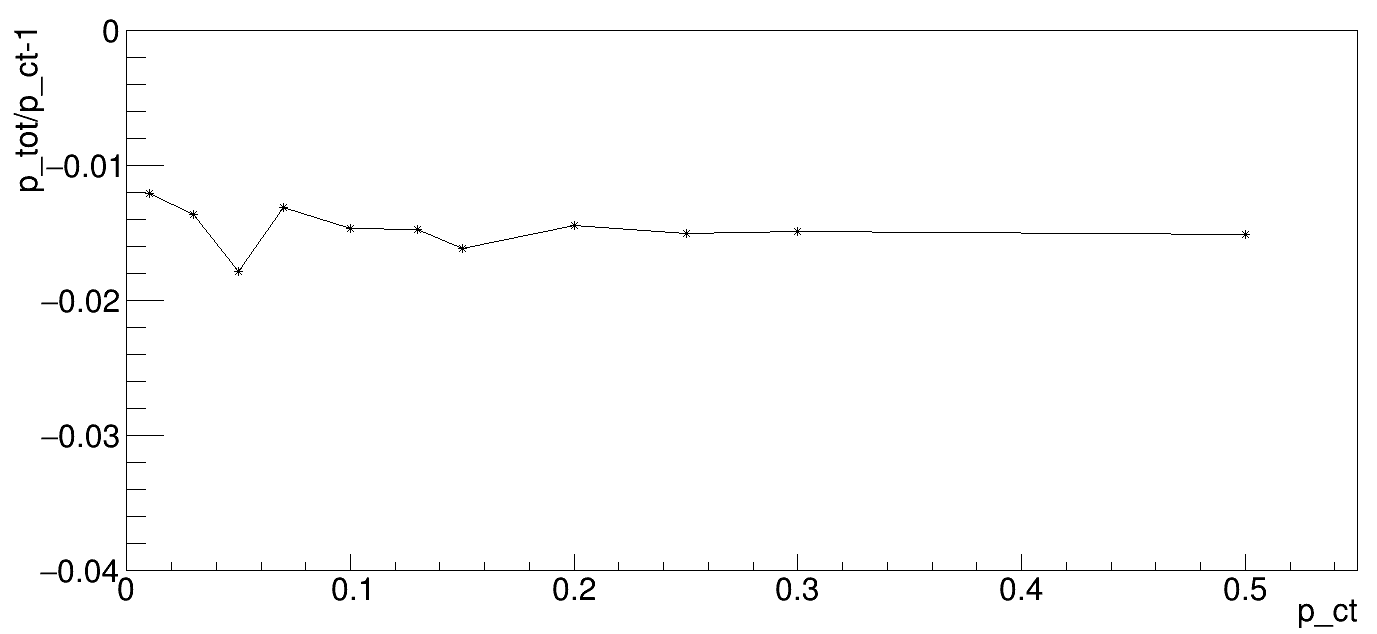 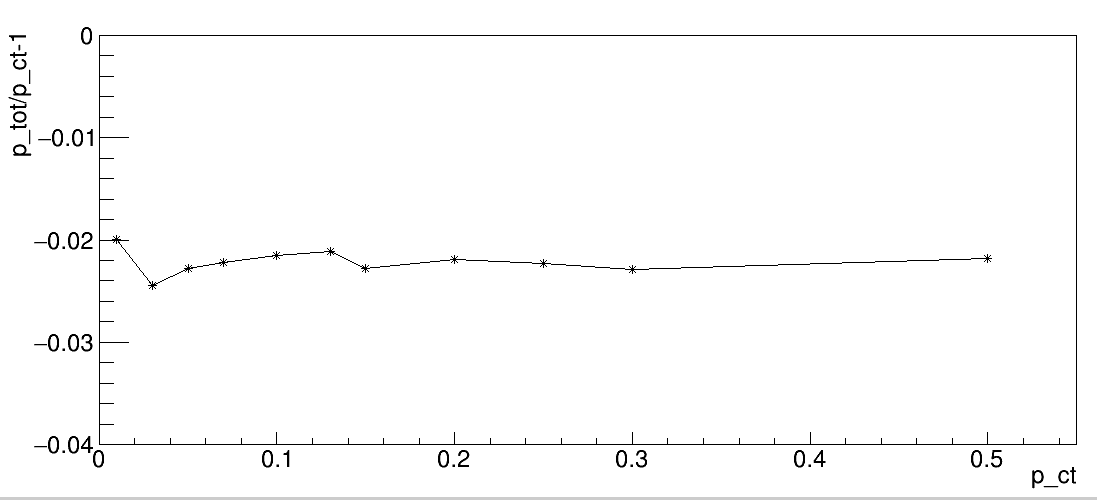 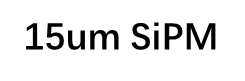 10um SiPM
9
Crosstalk model : comparison
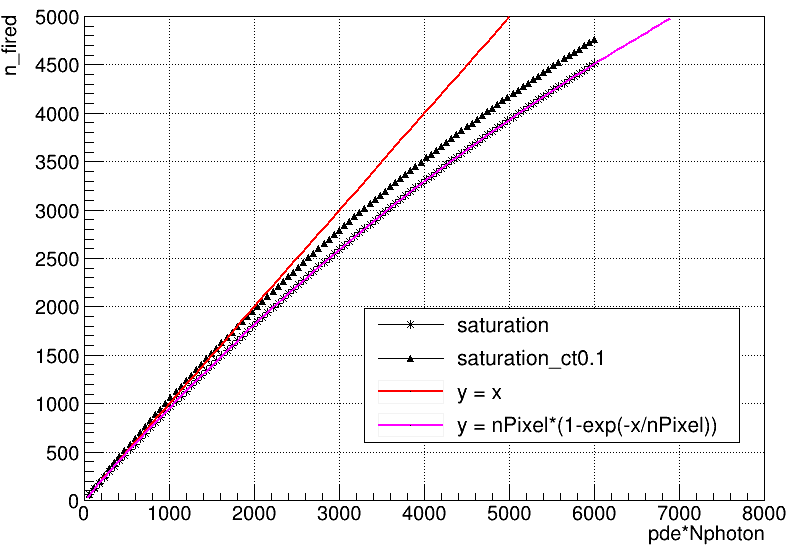 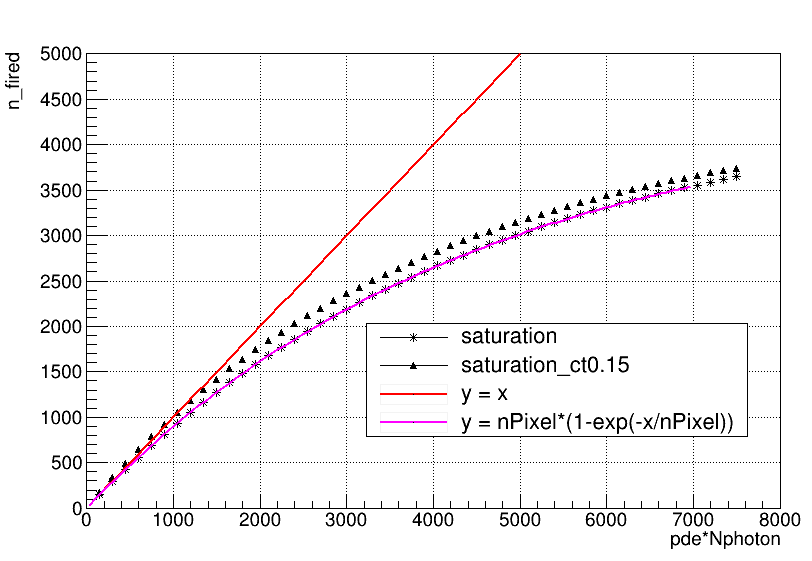 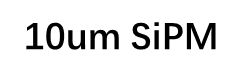 15um SiPM
Formula match SiPM saturation very well
Crosstalk would increase the n_fired
The discrepancy between with/without crosstalk model will decrease
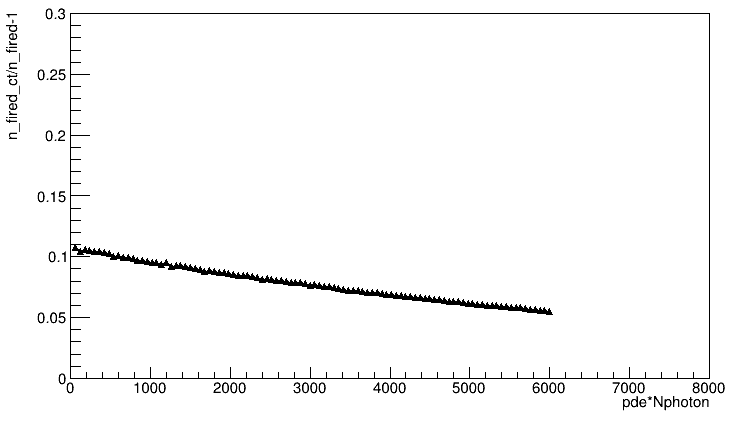 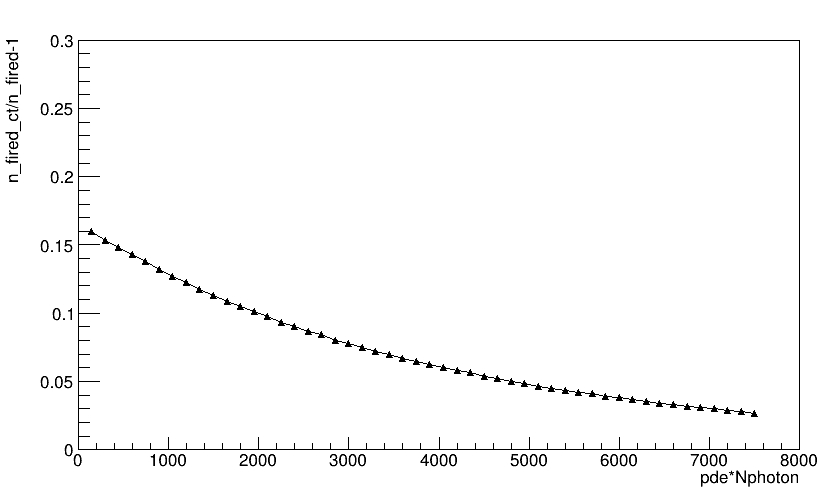 15um SiPM
10um SiPM
10
Digitization: crosstalk model
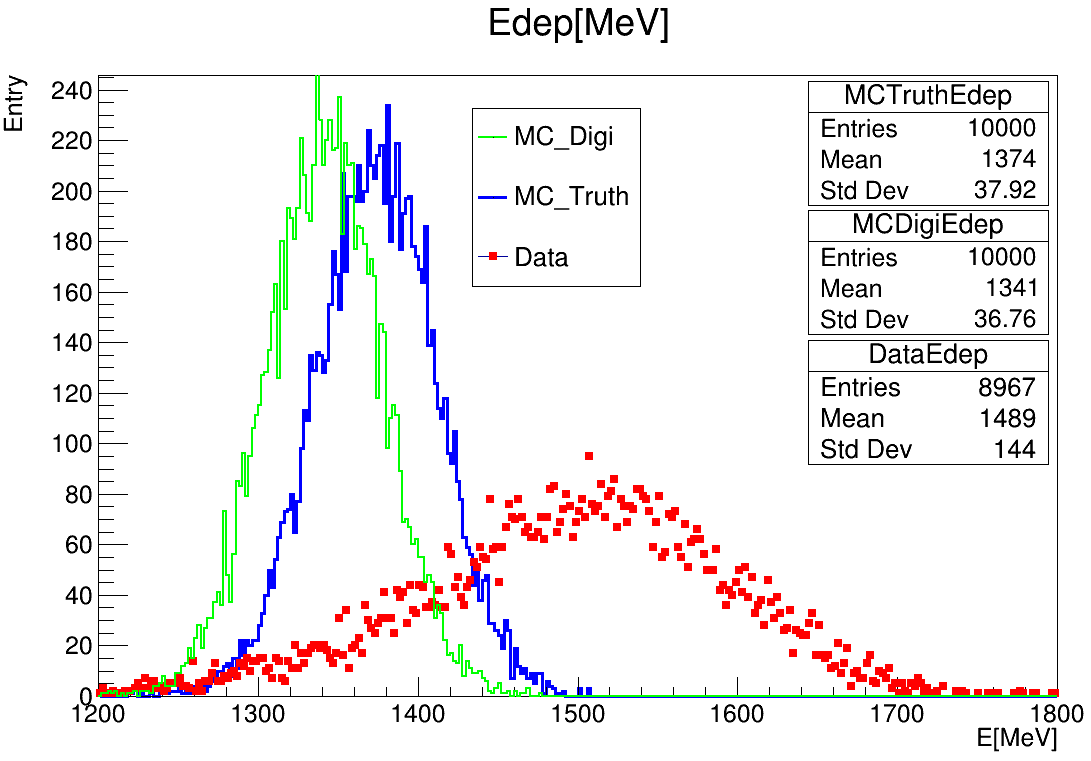 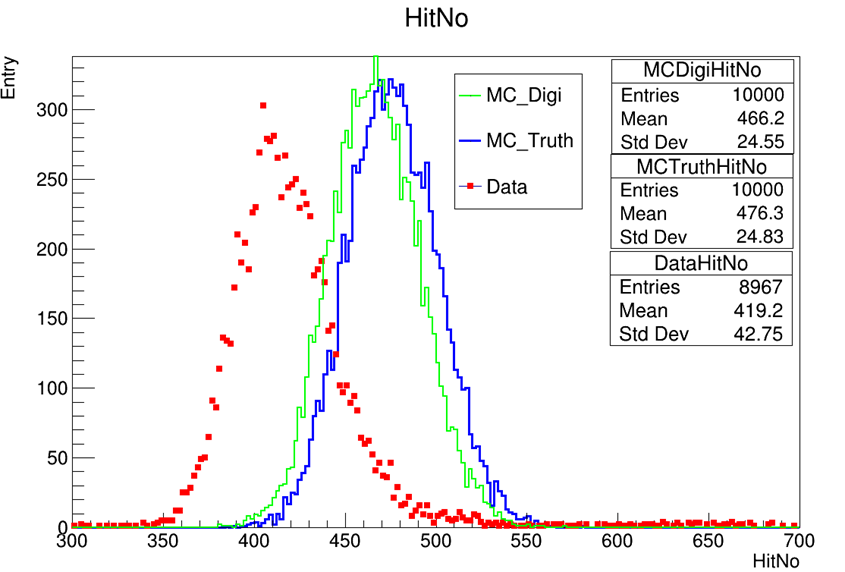 Energy mean value increases by 8%
Saturation
Saturation
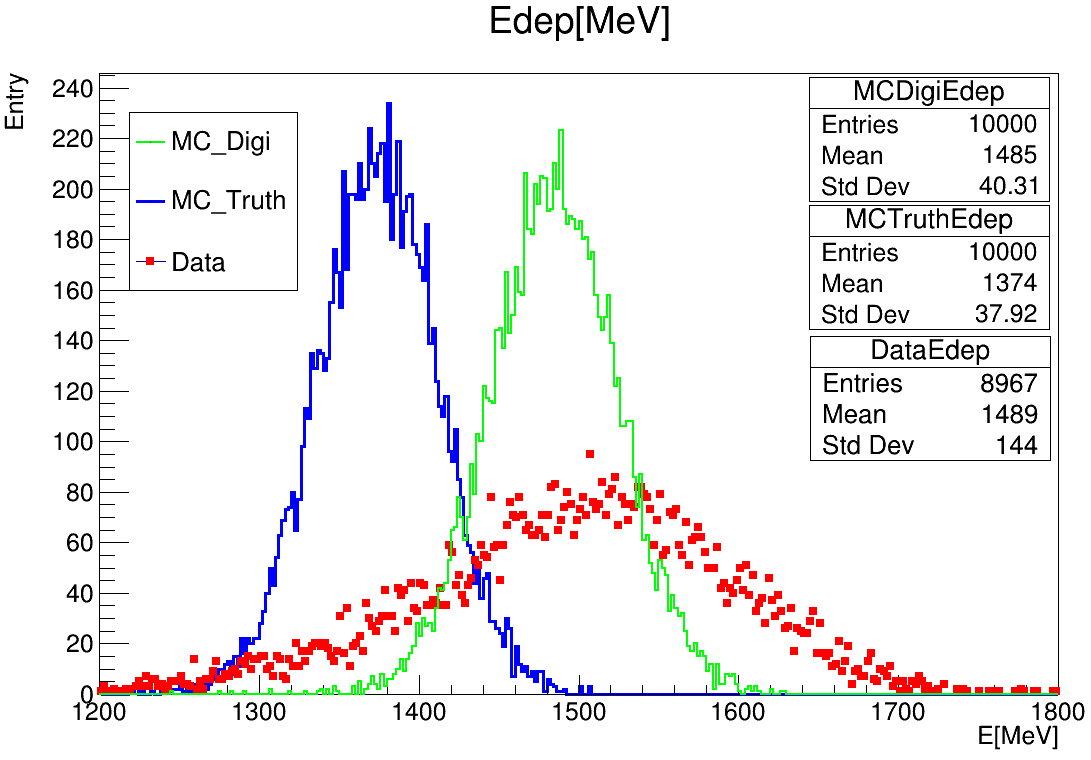 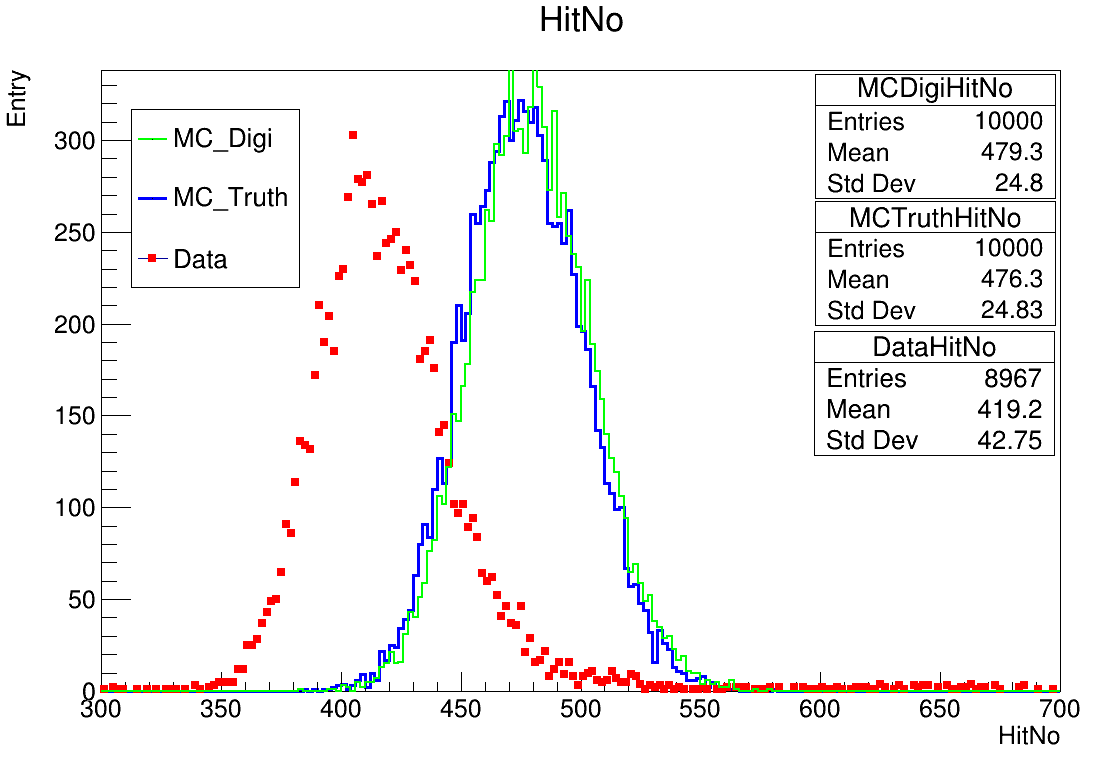 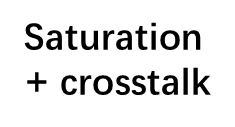 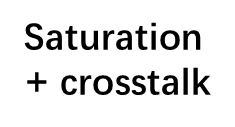 11
Digitization : ADC
12
Digitization : ADC
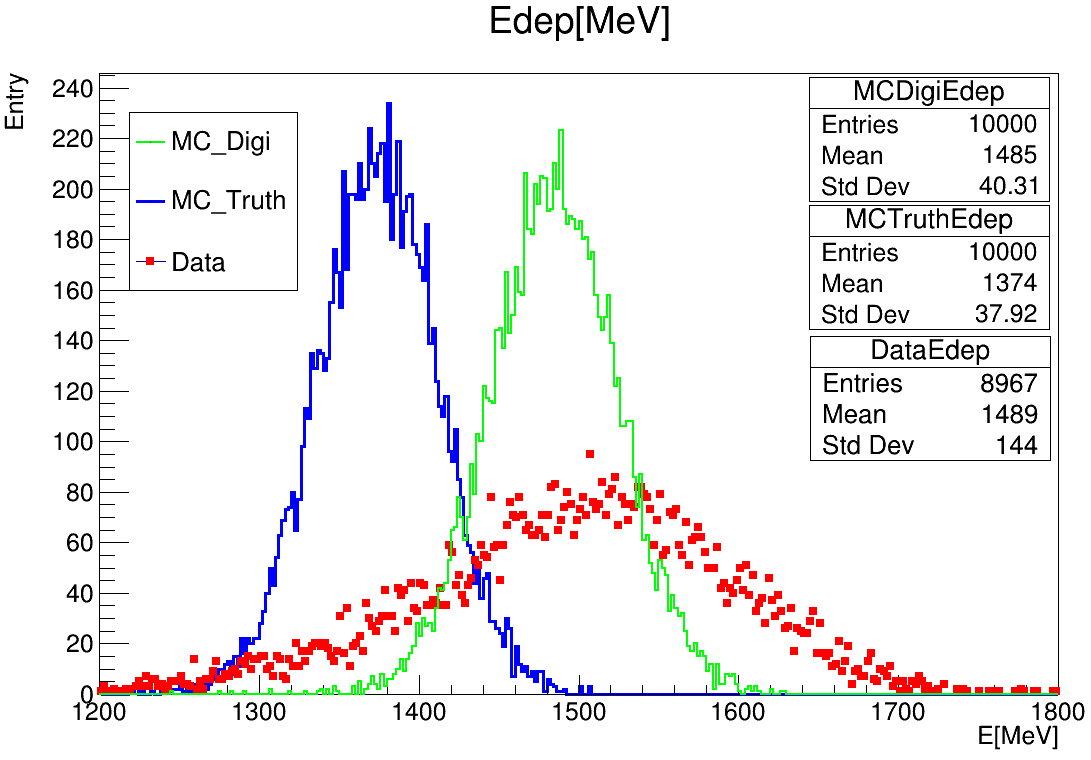 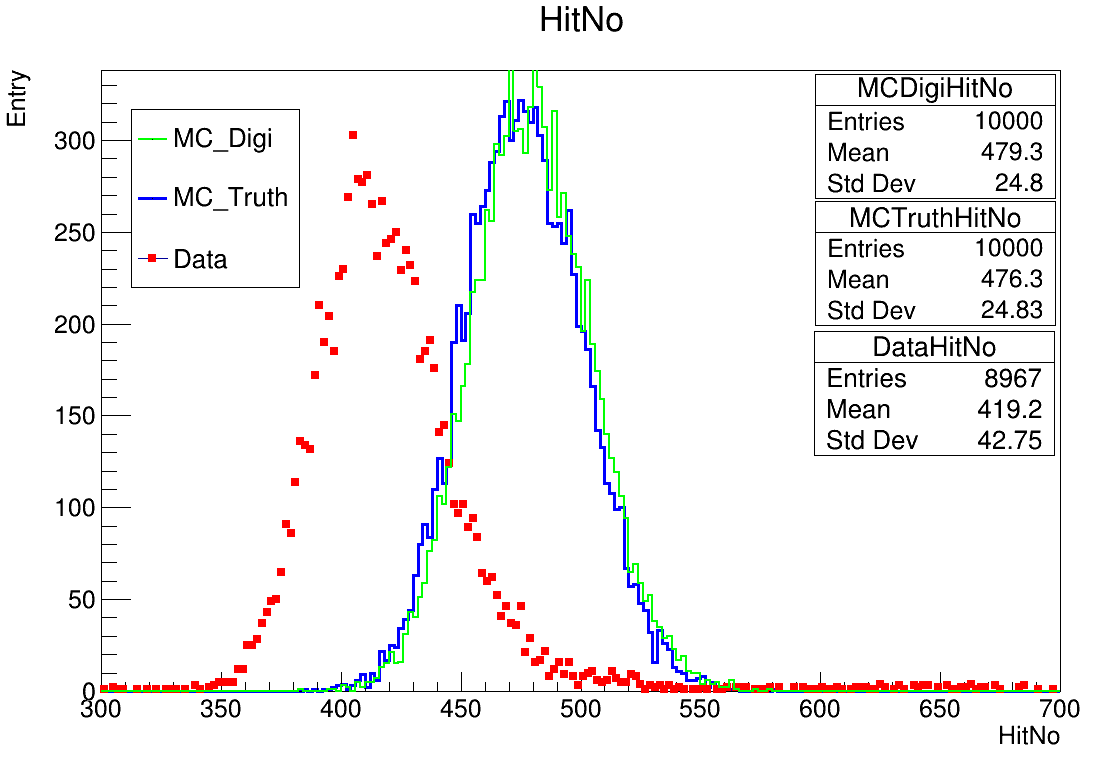 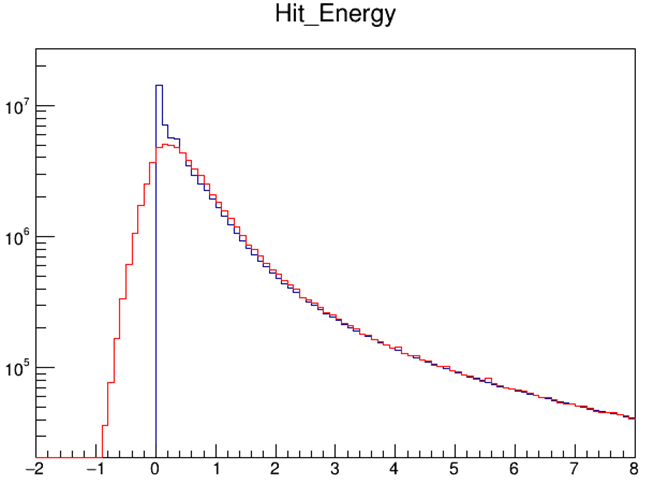 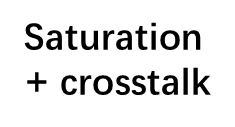 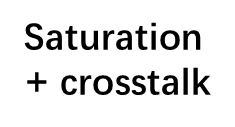 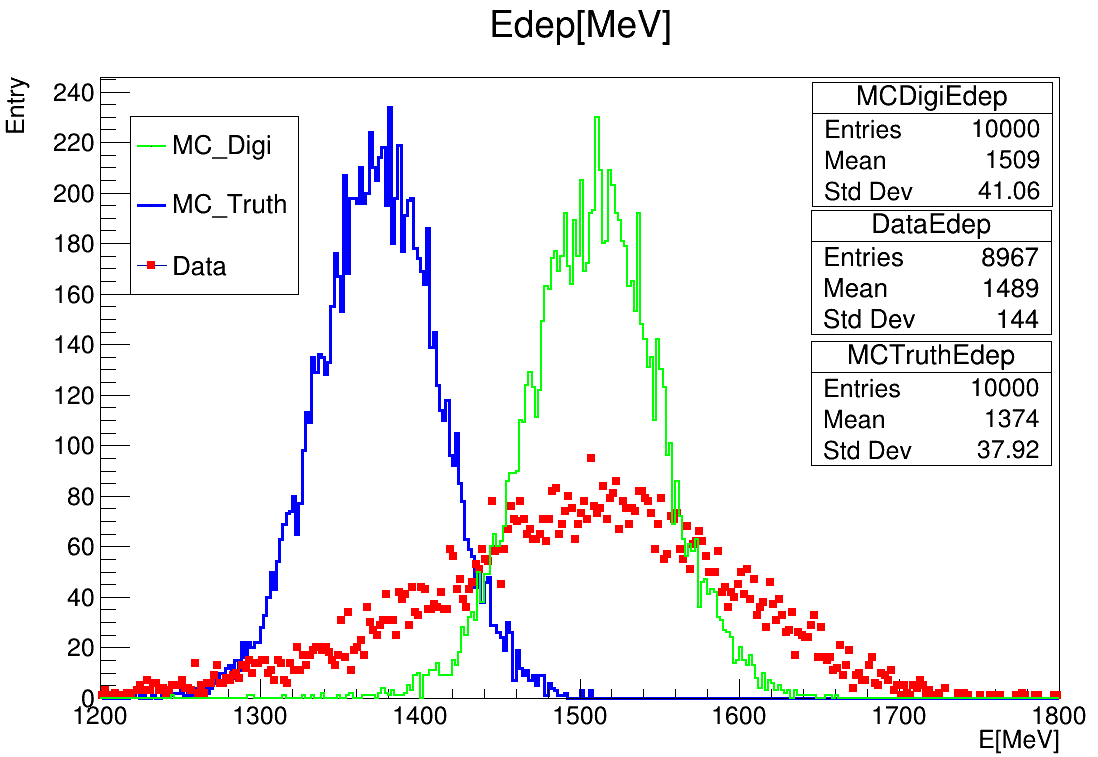 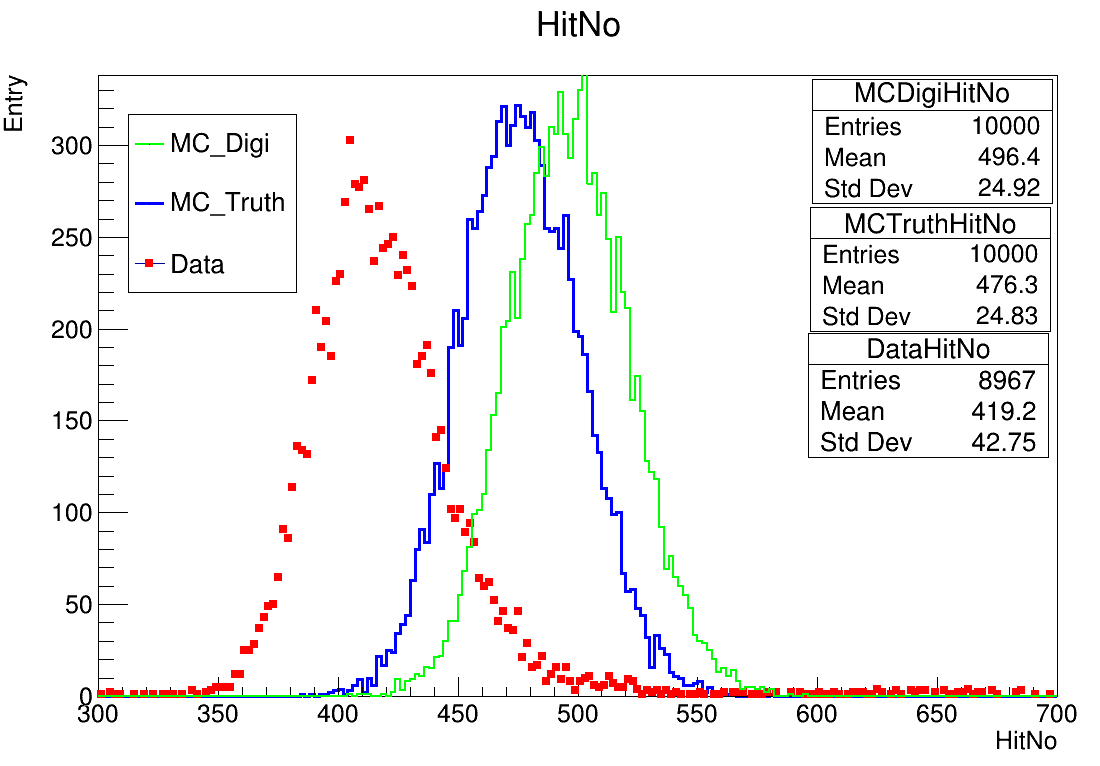 The spectrum of hit energy becomes lower and width due to  ADC smear
13
Summary && prospect
Digitization process finished and verified
Energy mean value could be explained by the digitization, energy sigma still unknown
HitNo mean value is still large than data

Muon MC Digitization check 
Reconstruct MIP spectrum
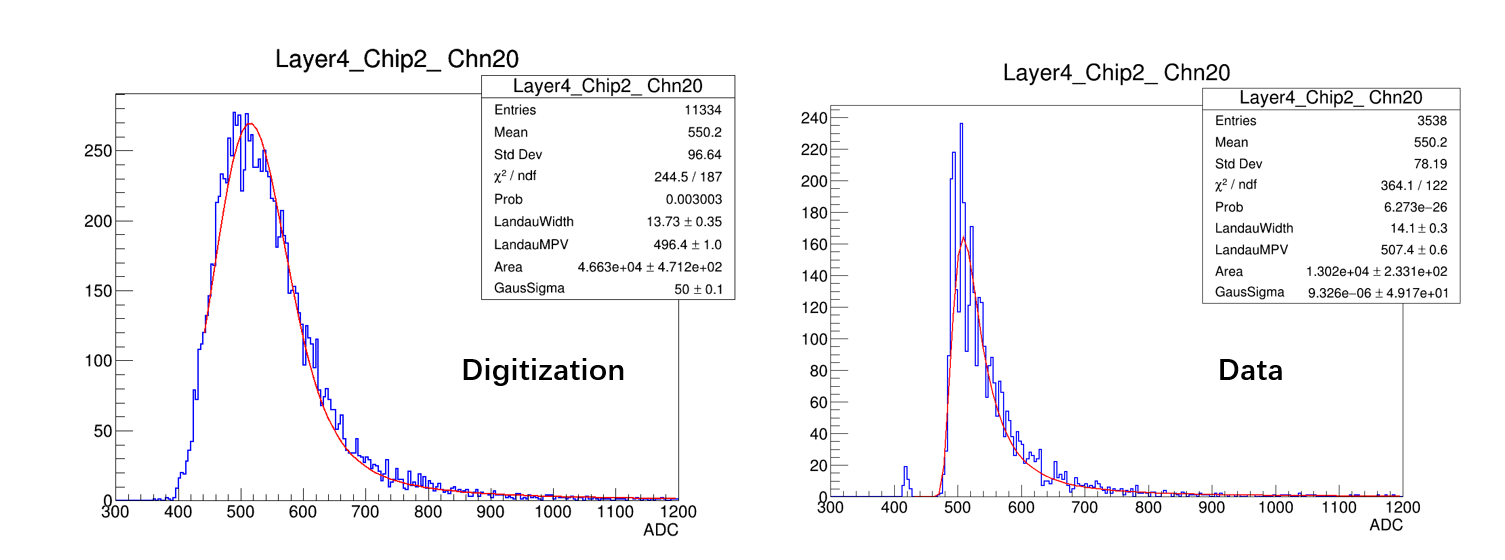 14
Backup
ADC
Convert
Photon  produce
SiPM
Model
ADC
15